Helmi-elinympäristö-ohjelma
Paula Salomäki
LuonnonsuojeluasiantuntijaUudenmaan ELY-Keskus
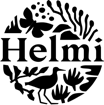 Helmi-elinympäristöohjelma 2021-2030 vahvistaa Suomen luonnon monimuotoisuutta ja turvaa luonnon tarjoamia elintärkeitä ekosysteemipalveluja. Samalla hillitään ilmastonmuutosta ja edistetään siihen sopeutumista.
Helmi-ohjelmassa tartumme Suomen luonnon köyhtymisen suurimpaan suoraan syyhyn: elinympäristöjen vähenemiseen ja laadun heikkenemiseen. 
Ohjelman toimet auttavat satoja uhanalaisia lajeja sekä suurta osaa maamme uhanalaisista luontotyypeistä.
Riekko
HELMI-ELINYMPÄRISTÖOHJELMA
2
[Speaker Notes: Ympäristöministeriö ja maa ja metsätalousministeriön yhteinen ohjelma]
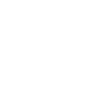 Helmi-ohjelmassa on 40 toimenpidettä eri elinympäristöjen ennallistamisen, hoidon ja suojelun vauhdittamiseksi.
Ruovikon niitto, Stensböle Porvoo,
HELMI-ELINYMPÄRISTÖOHJELMA
3
[Speaker Notes: Valtion periaatepäätöksessä Helmi-ohjelmasta on lueteltu joukko toimenpiteitä jotka tähtäävät]
Vaikuttavia tekoja
1
2
3
4
5
6
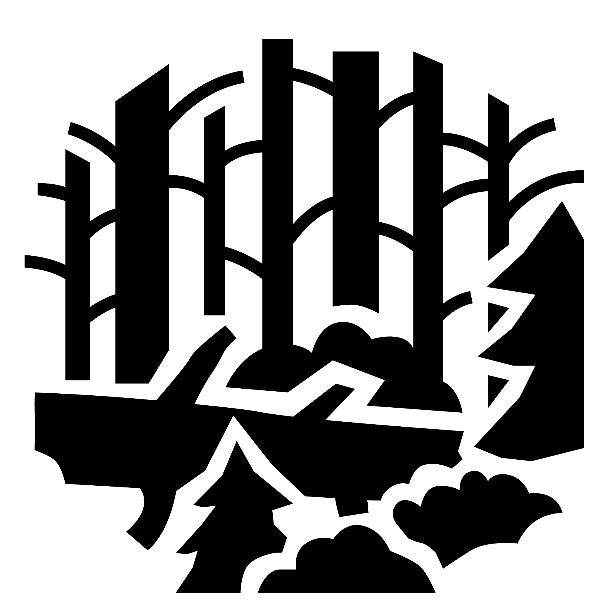 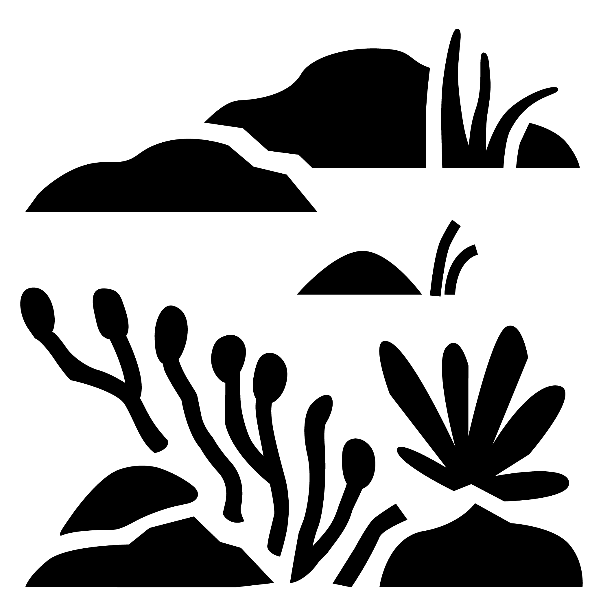 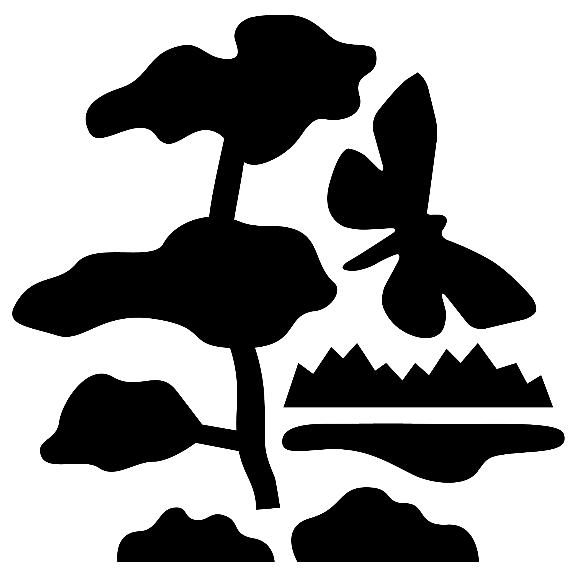 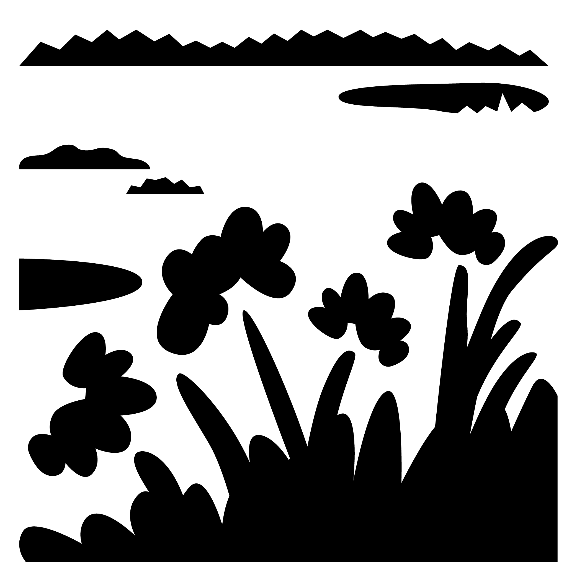 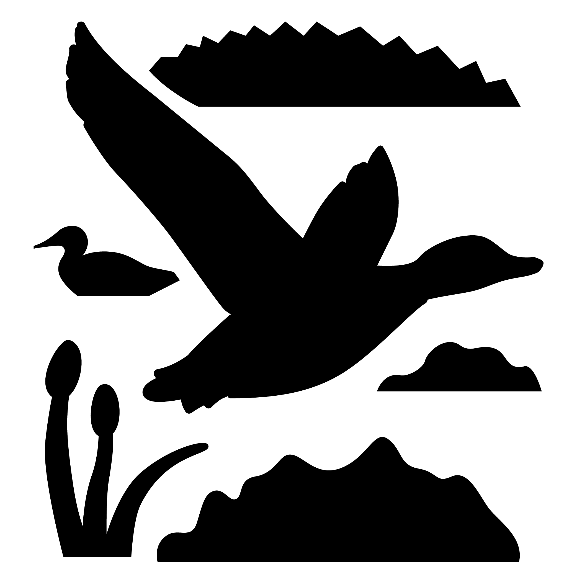 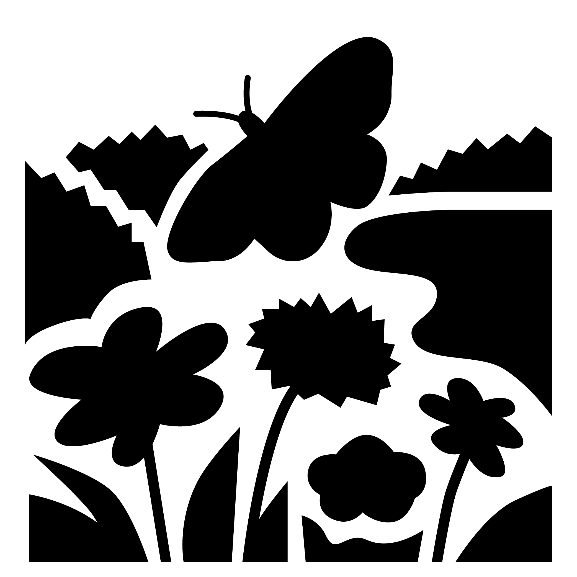 Soiden
suojelu
Soiden 
ennallistaminen
Lintuvesien ja kosteikkojen kunnostus
Perinne-biotooppien 
hoito
Metsäisten
elinympäristöjen
hoito
Vesi- ja 
rantaluonnon kunnostus
HELMI-ELINYMPÄRISTÖOHJELMA
4
[Speaker Notes: Helmi-ohjelman teemat ovat]
Helmi-ohjelman tekijät
Helmi-ohjelma on ympäristöministeriön ja maa- ja metsätalousministeriön yhteinen ohjelma. Ohjelmaa toteuttavat ELY-keskukset, Metsähallitus, Suomen ympäristökeskus, Suomen metsäkeskus, Suomen riistakeskus sekä kunnat ja järjestöt. Toimia tehdään sekä suojelualueilla että niiden ulkopuolella.
Maanomistajat ovat avainasemassa Helmi-ohjelman toteutuksessa. Ohjelma perustuu toimien vapaaehtoisuuteen.
HELMI-ELINYMPÄRISTÖOHJELMA
5
[Speaker Notes: Seuraavaksi käyn Helmi-ohjelmaa läpi teemoittain. Samalla kerron millaisia elinympäristöjä uudellamaalla kuhunkin teemaan voi kuulua ja kehen voi teemojen osalta olla yhteydessä jos omilta mailta löytyisi teemaan soveltuva kunnostettava tai hoidettavakohde]
Soiden suojelu ja ennallistaminen
HELMI-ELINYMPÄRISTÖOHJELMA
6
Tavoitteena on suojella 60 000 hehtaaria soita.
Suojelu on vapaaehtoista ja maanomistaja saa siitä korvauksen.
ELY-keskukset neuvottelevat suojelusta maanomistajien kanssa.
Ensisijaisia toteutuskohteita olivat soidensuojelun täydennysohjelmaesityksen (SSTE) ja kaavojen suojelukohteet. Myös muiden arvokkaiden soiden suojelu on mahdollista Helmi-ohjelman periaatepäätöksen liitteessä olevien kriteerien mukaisesti.
HELMI-ELINYMPÄRISTÖOHJELMA
7
[Speaker Notes: Uudellamaalla ohjelman mukaisesti keskitytään SSTEn kohteisiin, mutta myös muiden suokohteiden suojelusta voi olla yhteydessä Maria Saarnilehteen. Pyrkimyksenä on suojelella suo kokonaisuuksia, mutta maanomistus suoalueilla on usein hyvin tilkkutäkkimäistä, josta johtuen suojelu etenee usein pienemmissä osissa.]
Suokukko
Tavoitteena on ennallistaa 50 000 hehtaaria soita suojelualueilla ja niiden ulkopuolella.
Suojelusoita kuivattavien reuna-alueiden vaikutukset minimoidaan vesienpalautuksella tai ennallistamisella maanomistajien kanssa neuvotellen.
Kohteiden valinnassa tärkeää vaikutukset luonnon monimuotoisuuteen, ilmastoon ja vesien suojeluun.
Vesien palautusta suojelluille soille tavoitellaan ohjelman aikana 400 kohteella.
HELMI-ELINYMPÄRISTÖOHJELMA
8
[Speaker Notes: Soiden ennallistamista Helmi-ohjelmassa toteuttaa ensisijaisesti metsähallitus. Jo suojeltujen yksityisten soiden tai suojeluneuvottelujen aikana voidaan myös ELY keskuksen toimesta arvioida suon ennallistamistarvetta ja sitä onko ennallistaminen toteutettavissa kustannustehokkaasti. Soiden ennallistamisesta voi olla yhteydessä myös Maria Saarnilehteen tai minuun.]
Lintuvesien ja kosteikkojen kunnostaminen
HELMI-ELINYMPÄRISTÖOHJELMA
9
Heinä-Suvannonlintuvesi Viitasaarella
Tavoitteena on kunnostaa 200 arvokkainta lintuvettä ohjelmakauden aikana.Kunnostustoimia ovat kohteesta riippuen raivaus, ruoppaus, niitto, vedenpinnan nosto, pienpetopyynti, laidunnus ja hoitokalastus. Kunnostustoimenpiteet kohdennetaan ensisijaisesti Natura -verkoston lintudirektiivin mukaisille erityisille suojelualueille.
HELMI-ELINYMPÄRISTÖOHJELMA
10
[Speaker Notes: Lintuvesikohteet ovat pääsiassa etukäteen kohdennettu Natura-verkoston lintudirektiivin mukaisille suojelualueille. Uudenmaan ELY-keskuksen toimesta lintuvesiohjelmaa koordinoidaan myös Hämeessä ja Kaakkois-Suomessa. Lintuvesien kunnostuksen osalta, ELY-keskuksesta ollaan maanomistajiin tai vesiosakaskuntiin yhteydessä kun kyseiselle alueelle on suunnitteilla toimenpiteitä.]
Perinne-biotooppienhoito
HELMI-ELINYMPÄRISTÖOHJELMA
11
Ketokatkero
Tavoitteena on kunnostaa 26 000 hehtaaria perinne-biotooppeja.
Hoito- ja kunnostuskohteet valitaan perinnebiotooppikartoitusten perusteella.
Toimia ovat mm. raivaus, puuston poisto, aidoitus, laidunnus ja niitot. 
Tavoitteena on kunnostaa arvokkaimmat kohteet maatalouden ympäristötuen piiriin.
Tavoitteena on nostaa hoidossa olevien perinnebiotooppien alaa 18 000 hehtaariin.
HELMI-ELINYMPÄRISTÖOHJELMA
12
[Speaker Notes: Perinnebiotooppikohteita on kartoitettu useiden vuosien ajan, ja nyt kunnostuskohteiksi pyritään ensisijaisesti valitsemaan kartoituksissa arvokkaimmiksi todettuja kohteita. Uudellamaall aon pystytty ottamaan hoidon piiriin myös muita kunnostuskelpoisia perinnebiotooppikohteita. Ympäristötuen säädökset rajoittavat omalta osaltaan millaisia kohteita on järkevä kunnostaa, koska tavoite on saada kunnostettavat kohteet ympäristötuen ja sitäkautta jatkuvan laidunnuksen piiriin. 

Perinnebikohteidne osalta voi olla yhteydessä Esko, Philippe, Peik]
Helmi-ohjelmassa vahvistetaan uuselinympäristöjen verkostoa kunnostamalla ja hoitamalla lajistoltaan arvokkaita uuselinympäristö-kohteita 150 kpl.Uuselinympäristökohteet ovat tyypillisesti tien- tai radanvarsien paahdealueita, lentokenttiä, hiekkakuoppia.Uuselinympäristöt tarjoavat lajistolle vaihtoehtoisia elinympäristöjä niiden luontaisten elinympäristöjen vähennyttyä.
Häntälän notkot
HELMI-ELINYMPÄRISTÖOHJELMA
13
[Speaker Notes: Uudellamaalla hoidetaan aktiivisesti useita kohteita, joista valtaosa sijoittuu valtion maille, Uuseelinympäristökohteita on kuitenkin mahdollista löytää myös yksityismailta.]
Metsäistenelinympäristöjenhoito
HELMI-ELINYMPÄRISTÖOHJELMA
14
Toteutetaan ennallistamis- ja luonnonhoito-toimenpiteitä suojelualueiden metsissä  800 kpl.Lisäksi toimia voidaan toteuttaa suojelualueiden ulkopuolella. Keskitytään arvokkaisiin metsäelinympäristöihin kuten lehdot, jalopuumetsät ja paahderinteet.
HELMI-ELINYMPÄRISTÖOHJELMA
15
[Speaker Notes: Uudellamaalla metsäteemasta vastaavat teemu ja pihla Kivistö. Uudenmaan hoitokohteet ovat pääasiassa olleet pähkinäpensaslehtoja tai jalopuumetsiä. Myös metsäisissä elinympäristöissä esiintyvien  uhanalaisten lajien esiintymispaikkoja voidaan hoitaa metsäteemassa.
Metsäteeman hoitoimet ovat luonnonhoidollisia, vaikka hoidoissa usein käytetäänkin samoja menetelmiä kuin metsänhoidossa. Suojelualueilla hoitotoimet toteutetaan aina hyväksytyn hoitosuunnitelman mukaisesti.]
Vesi- ja rantaluonnon kunnostus
HELMI-ELINYMPÄRISTÖOHJELMA
16
Kunnostetaan pienvesiä ja niiden lähivaluma-alueita luonnonsuojelualueilla:lähteitä 350 kpl, puroja 200 km ja fladoja sekä kluuveja 40 kpl.Kunnostetaan ja hoidetaan rantaluontotyyppejä suojelualueilla ja niiden ulkopuolella 200 kpl.
HELMI-ELINYMPÄRISTÖOHJELMA
17
Rantaluontokohteita ovat esimerkiksi hiekkarannat, rantavyöhykkeen yläpuoliset kedot, dyynit ja rantaniityt.
Helmi-ohjelman mukaiset pienvesikohteet; purot ja norot, lähteet, lähteiköt ja tihkupinnat, fladat ja kluuvijärvet sekä näiden esiasteet, sekä pienet, monimuotoisuudeltaan arvokkaat lammet
Teeman toimenpiteet tukevat muita Helmi-ohjelman teemoja ja päinvastoin.
HELMI-ELINYMPÄRISTÖOHJELMA
18
[Speaker Notes: Aki janatuinen]
Muut Helmi-ohjelman tavoitteet
HELMI-ELINYMPÄRISTÖOHJELMA
19
Kunta- ja Järjestö-Helmi
Kuntien ja järjestöjen elinympäristöjen tilaa parantaville hankkeille myönnetään avustusta Kunta-Helmi ja Järjestö-Helmi -avustushakujen kautta.
Avustettavien hankkeiden tulee sisältää konkreettisia ennallistamis-, kunnostus-  tai hoitotoimia elinympäristöjen tilan parantamiseksi.
HELMI-ELINYMPÄRISTÖOHJELMA
20
[Speaker Notes: Asetetaan alueelliset yhteistyöryhmät kullekin ELY-keskusalueelle

Yhteistyöryhmien aktiivisella toiminnalla löydetään laajempia elinympäristö-kokonaisuuksia, toimijoiden yhteistyö lisääntyy ja elinympäristöjen kunnostuksen ja luonnonhoidon sekä suojelun laajuus kasvaa. 

N: 10 yhteistyöryhmää pyörii tai on lähtemässä pyörimään, 4 alueella on yhdistetty Helmi- ja Metso-ohjelmien yhteistyöryhmät, mutta esim. alueilla joilla Metso tavoitteet on täynnä, on perustettu vain helmi-ryhmiä.]
Kunta- ja Järjestö-Helmi
Uudenmaan ELY-keskus myöntää valtakunnallisesti valtionavustusta Helmi-toimenpiteisiin
Kohdennettu kunnille, kuntayhtymille, yhdistyksille, säätiöille, osakaskunnille jne.
ELY avustaa 80 – 95 prosenttia kustannuksista, hakija toteuttaa. Maksatusta haetaan jälkikäteen.
Avustushaku ollut auki noin kerran vuodessa, viimeksi tammikuussa 2024.
Kj-Helmi, Uudenmaan kohteet 2023
21
[Speaker Notes: Kunta- ja Järjestö-Helmi haku toteutetaan ympäristöministeriön harkinnan mukaan . Seuraavasta hakukierroksesta ei ole vielä tietoa. Hankkeita kannattaa kuitenkin suunnitella ja valmistella sillä haku voi tapahtua lyhyelläkin varoitusajalla.]
Minkälaisiin toimenpiteisiin?
Konkreettisiin ennallistamis-, kunnostus ja hoitotoimiin elinympäristöjen tilan parantamiseksi​
Kartoituksia, suunnitelmia ja lupaprosesseja silloin, kun konkreettiset toimet edellyttävät niitä
Viestinnän toimenpiteitä hankkeen tulosten ja ratkaisujen levittämiseksi laajempaan käyttöön​
Suojaavien rakenteiden tekeminen arvokkaan luonnon suojaamiseksi, ei virkistyskäytön rakenteisiin
Kunta- ja järjestö-helmi
22
Helmi-keskittymät
Helmi-keskittymät ovat laaja-alaisia elinympäristöjen keskittymiä, joille kohdennetaan hoito- ja kunnostustoimenpiteitä. 
Helmi-keskittymät hyväksytään Helmi-ohjelman valtakunnallisessa seurantaryhmässä alueellisten Helmi-yhteistyöryhmien ehdotusten pohjalta. Tavoitteena on noin 30–50 Helmi-keskittymää ja vähintään yksi jokaiseen maakuntaan.
Keskittymät voivat täydentyä vuosien kuluessa ja uusia keskittymiä voi muodostua ns. jatkuvalla haulla
Uudellamaalla 2 tunnistettua keskittymää, Hankoniemen Helminauha ja Koskenkylänjokilaakso.
HELMI-ELINYMPÄRISTÖOHJELMA
23
Linkit
Helmi-elinympäristöohjelman sivut: https://ym.fi/helmi
Uudenmaan ELY-keskuksen Helmi-sivut: https://www.ymparisto.fi/fi/luonto-vesistot-ja-meri/luonnon-monimuotoisuus/suojelu-ja-tutkimusohjelmat/helmi-ohjelma/helmi-ohjelman-toimeenpano-uusimaa
ESITYKSEN NIMI
24
Kunnostetaan ja suojellaan luontomme monimuotoisuuden helmet!
ym.fi/helmi